HABILIDADES DE COMUNICACIÓN | HABLAR DE MANERA RESPONSABLE
CUÉNTAME ACERCA DE TI
© 2022 OVERCOMING OBSTACLES
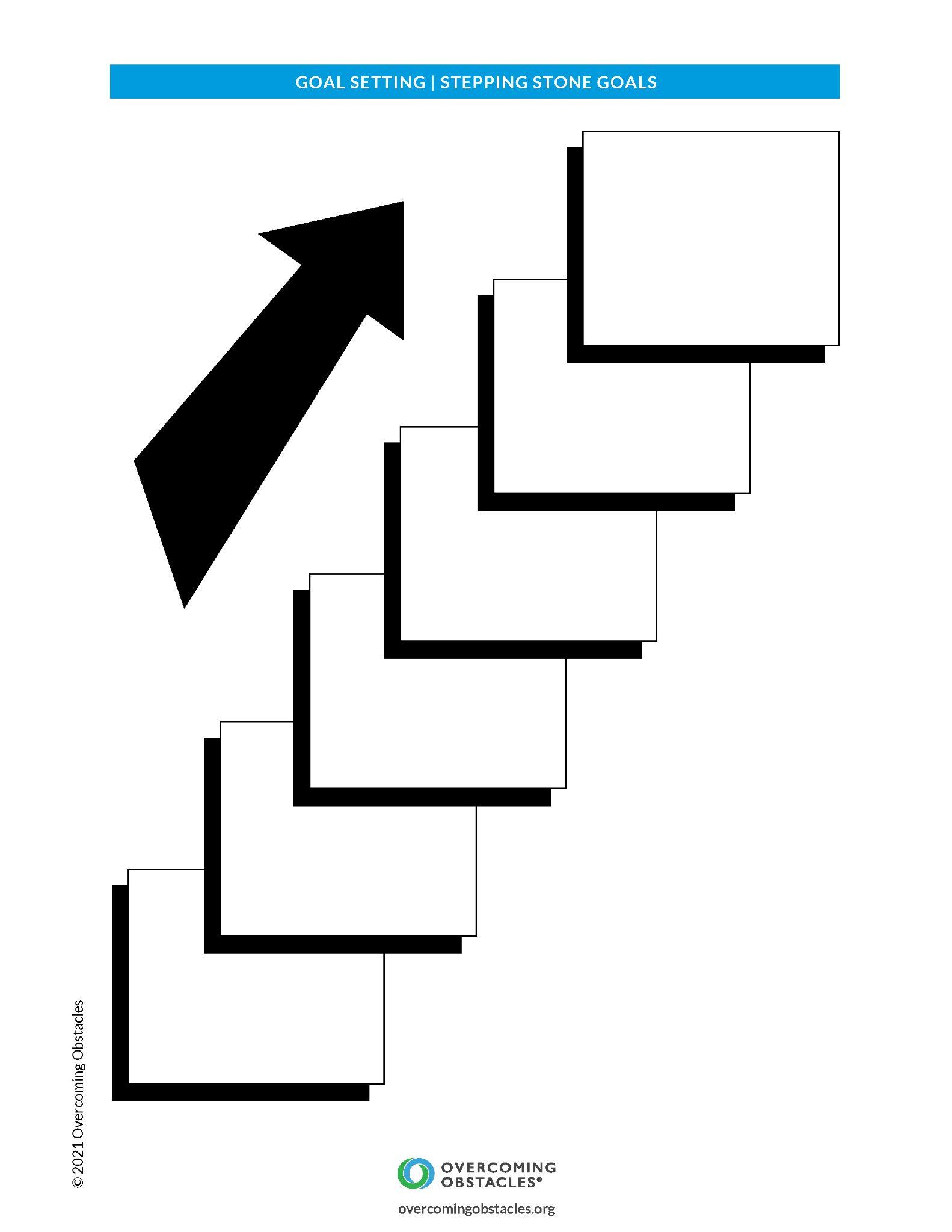